JSTE UVĚZNĚNI V PÉČI O SVÉ BLÍZKÉ?
Pomoc a podpora dlouhodobě pečujícím osobám.
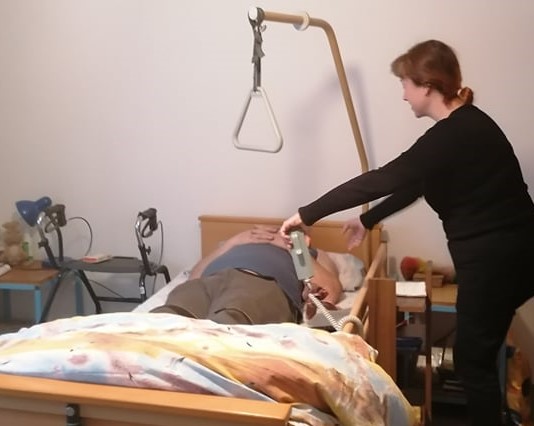 Bezpečná manipulace s nemohoucím. 
Využívání kompenzačních pomůcek.
Svépomocné skupiny pečujících, odborná pomoc psychologa.
Základní rady z oblasti finanční podpory pečujícím.
Zapojení sociálních služeb a dalších zdrojů pomoci.
Informace na tel: 731 949 155, e-mail: pomocpecujicim@gmail.com
Projekt: Rozvoj dostupnosti a kvality sociálních služeb v Královéhradeckém kraji VII
reg. č. CZ.03.2.63/0.0/0.0/15_007/0015987
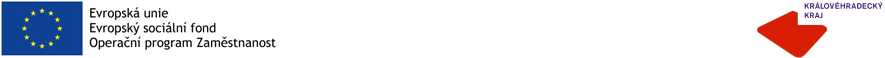